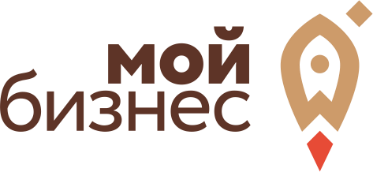 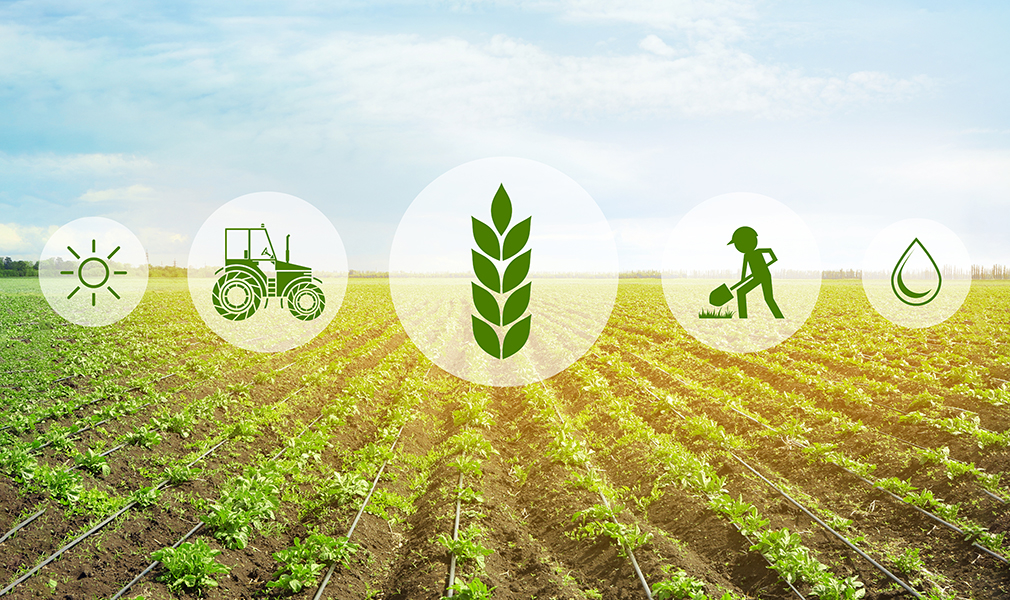 ЦЕНТР КОМПЕТЕНЦИЙ 
В СФЕРЕ СЕЛЬСКОХОЗЯЙСТВЕННОЙ КООПЕРАЦИИ 
И ПОДДЕРЖКИ ФЕРМЕРОВ
Центр компетенций в сфере сельскохозяйственной потребительской кооперации и поддержки фермеров
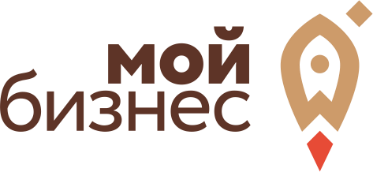 1. Создание бизнеса
1.1. Помощь в регистрации КФХ, организаций,            
         сельскохозяйственных потребительских кооперативов;
1.2. Содействие в регистрации прав на земельные участки;
1.3. Подготовка инвестиционных проектов
1.4. Разработка бизнес-планов
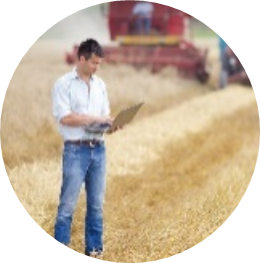 Центр компетенций в сфере сельскохозяйственной потребительской кооперации и поддержки фермеров
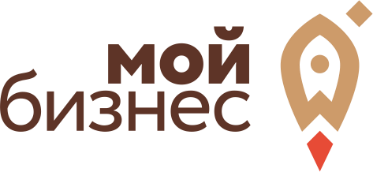 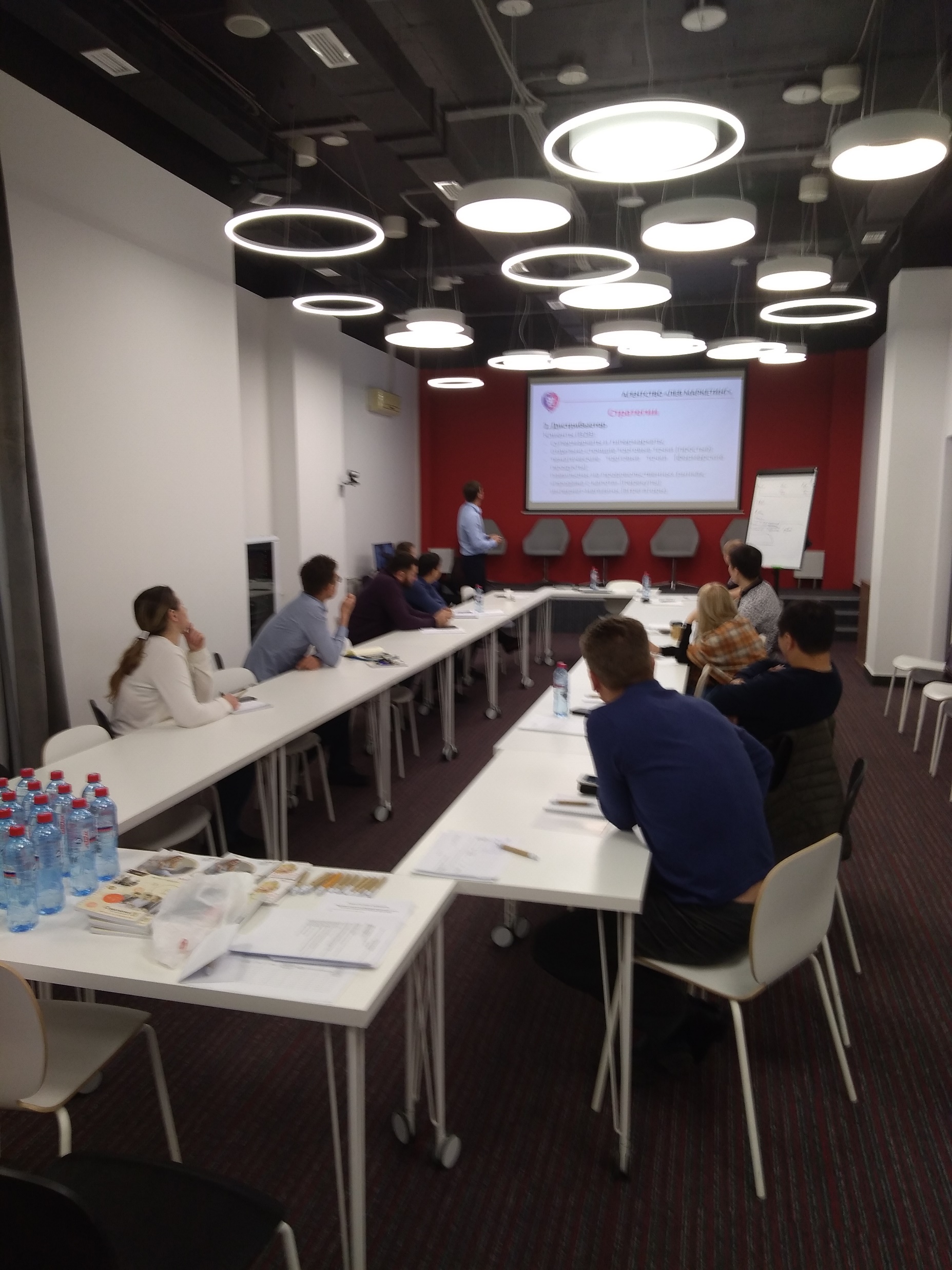 2. Обучение

Законодательство в области сельского хозяйства
 Актуальные вопросы налогообложения
 Организация и ведение деятельности КФХ, СПоК
По подотраслям: агрономия, животноводство и др.
 Основы финансового планирования
Центр компетенций в сфере сельскохозяйственной потребительской кооперации и поддержки фермеров
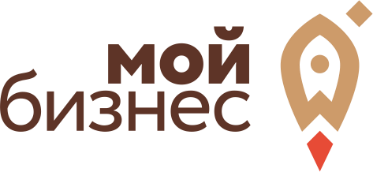 3. Развитие
 Проведение маркетинговых исследований
  Продвижение товаров и услуг на рынке
  Помощь в приобретении с/х техники и оборудования
  Помощь в оформлении деклараций, лицензий , сертификатов
  Участие в российских и международных выставках
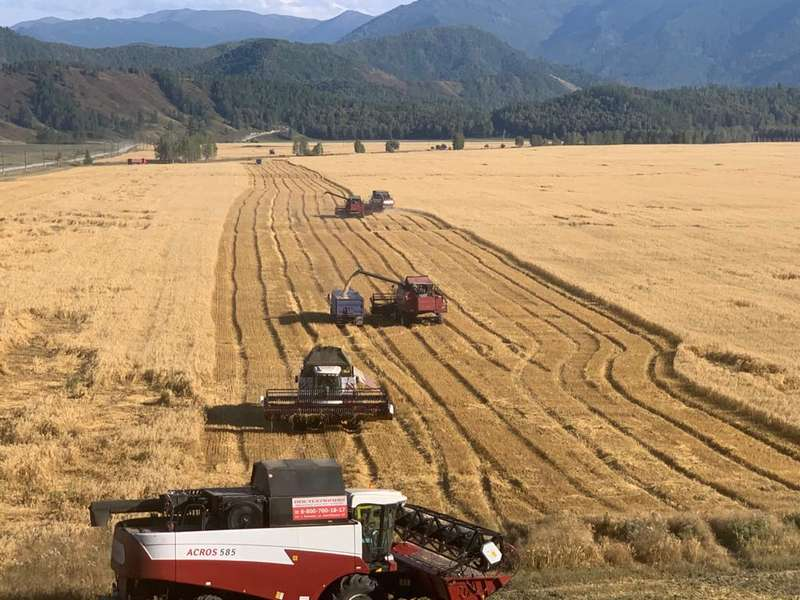 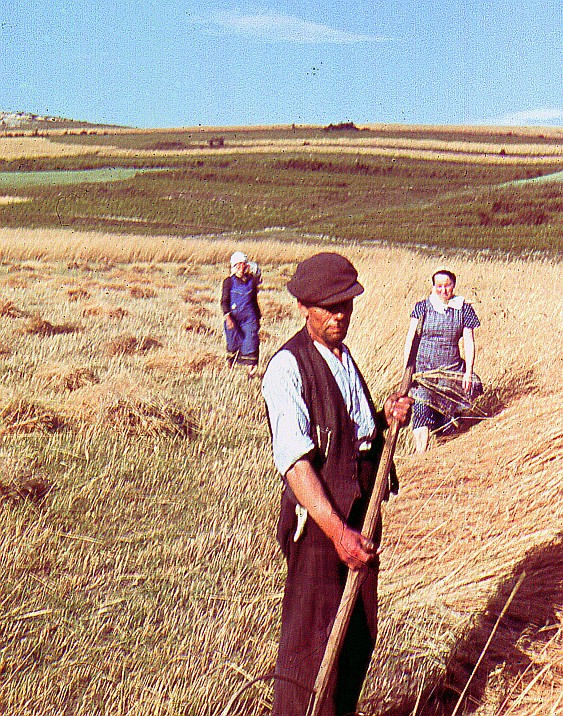 Центр компетенций в сфере сельскохозяйственной потребительской кооперации и поддержки фермеров
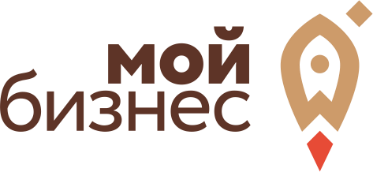 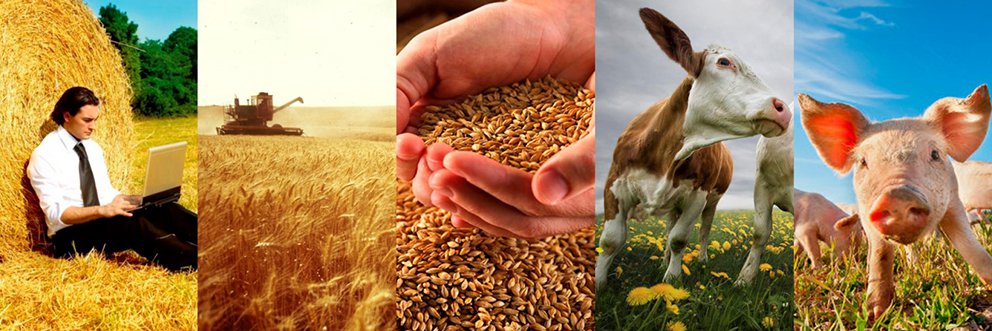 4. Сопровождение

Помощь в подготовке и сдаче отчетности
Юридическое сопровождение
 Содействие в получении мер гос. поддержки
Привлечение инвестиций
Взаимодействие с органами власти
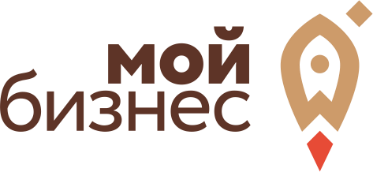 Центр компетенций в сфере сельскохозяйственной потребительской кооперации и поддержки фермеров
В соответствии со Стандартом деятельности центров компетенций в сфере сельскохозяйственной кооперации и поддержки фермеров услуги, предоставляются как на безвозмездной основе, со скидкой 50% и полную стоимость субъектам МСП в АПК.
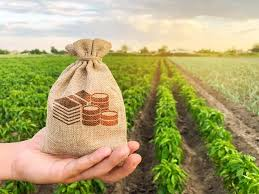 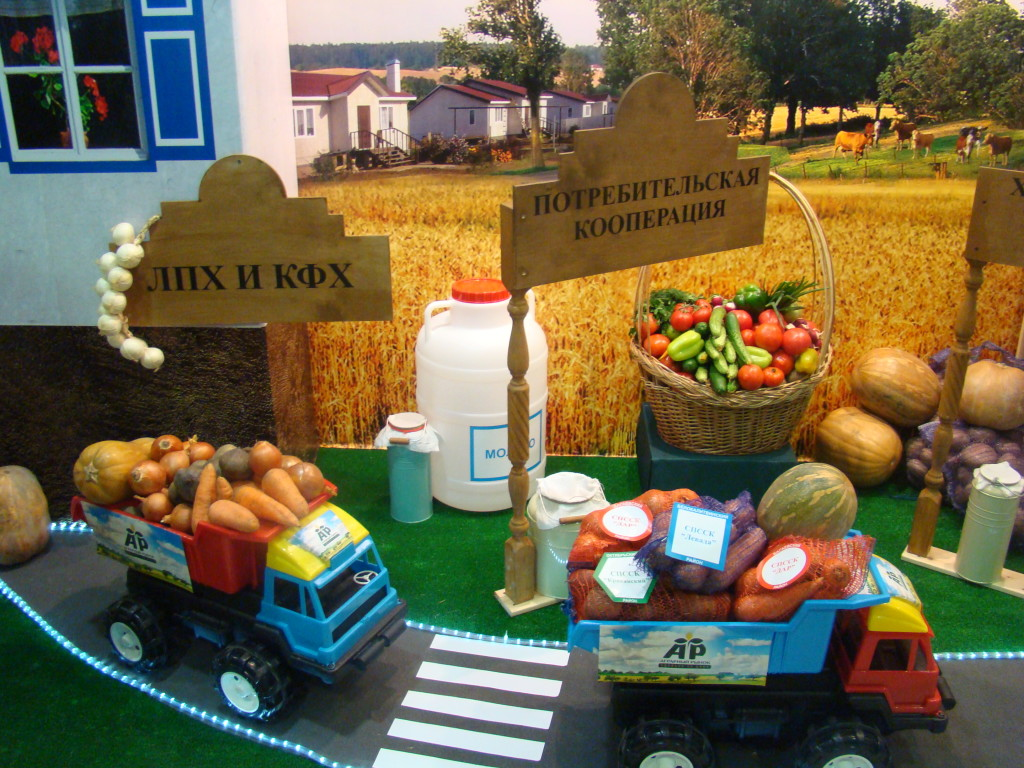 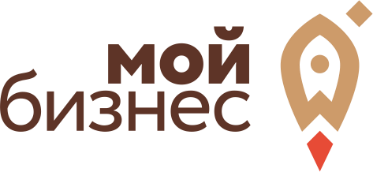 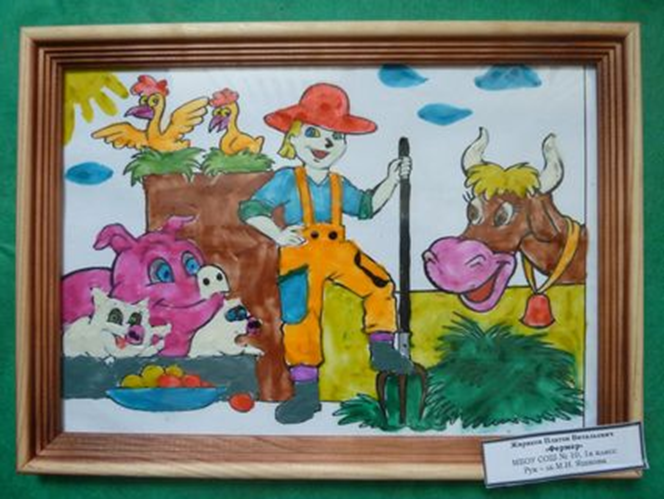 Спасибо за внимание!
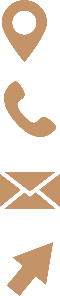 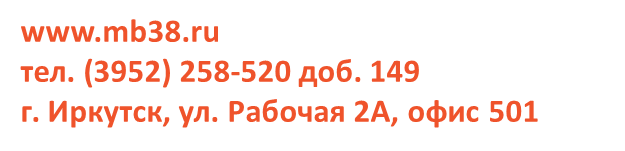